CSCE 2211Applied Data Structures
Prof. Amr Goneid, AUC

Part 4. Trees
Trees
2
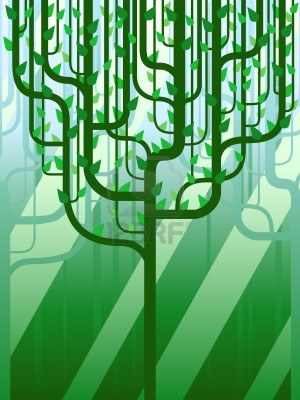 General
Binary Trees
Tree Traversal
Prof. Amr Goneid, AUC
a
b
d
e
c
f
g
1. General
3
A Tree is a non-linear, hierarchical one-to-many data structure.
A special tree is the
	Binary Tree
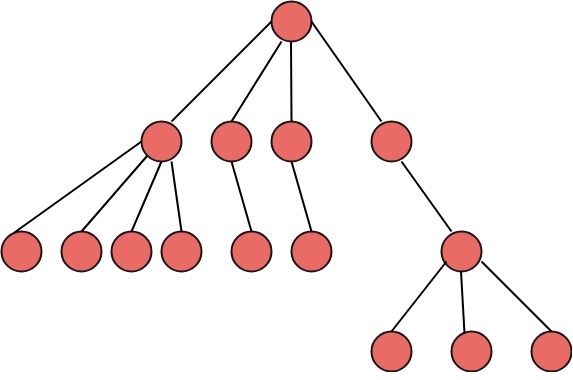 Prof. Amr Goneid, AUC
General
4
Can be implemented using arrays, structs and pointers
Used in problems dealing with:
Searching
Hierarchy
Ancestor/descendant relationship
Classification
Prof. Amr Goneid, AUC
a
a
b
Tree Terminology
5
A tree consists of a finite set of nodes (or vertices) and a finite set of edges that connect pairs of nodes.
A node is a container for data
An edge represents a relationship between two nodes.
a node
an edge
Prof. Amr Goneid, AUC
d
a
g
b
e
c
f
Tree Terminology
6
A non-empty tree has a root node (e.g.node a). Every other node can be reached from the root via a unique path (e.g. a-d-f). a is the parent of nodes b and c because there is an edge going from a down to each. Moreover, b and c are children of a.
root
parent of g
child of a
Prof. Amr Goneid, AUC
c
a
e
b
d
Tree Terminology
7
The descendants of a are (b, c, d, and e), nodes that can be reached by paths from a.
The ancestors of e are (c and a), nodes found on the path from e to a.
Nodes (b, d, and e)  are leaf nodes (they have no children).
Each of the nodes a and c has at least one child and is an internal node.
Siblings
Prof. Amr Goneid, AUC
a
b
d
e
c
f
g
Tree Terminology
8
Each node in the tree (except leaves) may have one or more subtrees
For a tree with n nodes there are n-1 edges
Prof. Amr Goneid, AUC
General
9
A Tree of degree m = 2,3,…is a tree in which a parent node has at most m children (m-way tree) 






The root is at level (L = 1) and the height h = maximum level
A tree with m = 3 and height h = 3
Level 1
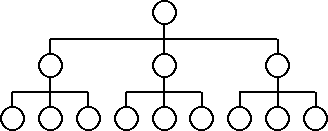 Level 2
Level 3
Prof. Amr Goneid, AUC
General: Tree as a Recursive Structure
10
Let n(L) = number of nodes in level (L).  A level is full if 
			n(L) = m n(L-1) with n(1) = 1
The above recurrence relation can be solved by successive substitution:
Prof. Amr Goneid, AUC
General: Full Tree
11
A tree of degree m is FULL if all levels are completely filled. In this case, the Total Number of Nodes (N) is:
Prof. Amr Goneid, AUC
a
b
d
e
c
f
2.The Binary Tree
12
A binary tree is a tree in which a parent has at most two children. It consists of a root and two disjoint subtrees (left and right).
The root is at level (L = 1) and the height h = maximum level 
The maximum number of nodes in level L is
A binary tree of height h = 3
Level 1
Left
Right
Level 2
Level 3
Prof. Amr Goneid, AUC
a
b
d
e
c
f
g
The Full Binary Tree
13
A binary tree is full iff the number of nodes in level L is 2L-1
Prof. Amr Goneid, AUC
The Full Binary Tree
14
A full binary tree of height h has  n nodes, where
Prof. Amr Goneid, AUC
The Full Binary Tree
15
Prof. Amr Goneid, AUC
16
The Full Binary Tree
The cost of search for nodes in level L is L 2L-1
Hence, the total search cost is
Prof. Amr Goneid, AUC
The Balanced Tree
17
A balanced binary tree has the property that the heights of the left and right subtrees differ at most by one level.
i.e. |hL – hR| ≤ 1
A Full tree is also a balanced tree
hL
hR
Prof. Amr Goneid, AUC
18
Complete Binary Tree
A binary tree is Complete iff the number of Nodes at level 1 <= L <= h-1  is 2L-1 and leaf nodes at level h occupy the leftmost positions in the tree
i.e. all levels are filled except the rightmost of the last level.
Missing Leaves
Missing Leaves
Prof. Amr Goneid, AUC
Complete Binary Tree
19
1
A complete binary tree can be efficiently implemented as an array, where a node at index i has children at indexes 2i and 2i+1 and a parent at index i/2 (with one-based indexing).
A
2
3
B
C
4
5
D
E
Prof. Amr Goneid, AUC
20
Binary Tree as a Recursive Structure
A binary tree is a recursive structure
e.g. it can be defined recursively as:
	if (not empty tree)
		1. It has a root
		2. It has a (Left Subtree)
		3. It has a (Right Subtree)
Recursive structure suggests recursive processing of trees (e.g. Traversal)
a
b
c
f
d
e
Prof. Amr Goneid, AUC
Binary Tree as a Recursive Structure
21
Empty
a,b,c,d,e,f
a
b,d,e
c,f
b
c
f
d
e
Prof. Amr Goneid, AUC
3. Tree Traversal
22
Traversal is to visit every node ( to display, process, …) exactly once
It can be done recursively
There are 4 different binary tree traversal orders:
Pre-Order: 	Root is visited before its two subtrees (Depth-First)
In-Order:   	Root is visited in between its two subtrees
Post-Order:	Root is visited after its two subtrees
Level-Order:	Traversal Level-by-Level (Breadth-First)
Prof. Amr Goneid, AUC
Pre-Order Traversal
23
Algorithm: complexity is O(n)










The resulting visit order = {a} {b , d , e} {c , f }
PreOrder ( tree )
{
   if ( not empty tree)
   {
	Visit (root);
	PreOrder (left subtree);
	PreOrder (right subtree);
   }
}
1
a
5
2
b
c
4
3
f
d
e
6
Prof. Amr Goneid, AUC
Pre-Order Traversal
24
Pre-Order Traversal is also called Depth-First traversal
1
2
5
3
4
6
7
Prof. Amr Goneid, AUC
In-Order Traversal
25
Algorithm: complexity is O(n)
	







The resulting visit order = {d , b , e} {a} {f , c }
InOrder ( tree )
{
   if ( not empty tree)
   {
		InOrder (left subtree);
		Visit (root);
		InOrder (right subtree);
   }
}
4
a
6
2
b
c
3
1
f
d
e
5
Prof. Amr Goneid, AUC
Post-Order Traversal
26
Algorithm: complexity is O(n)
	









The resulting visit order = {d , e , b} {f , c } {a}
PostOrder ( tree )
{
   if ( not empty tree)
   {
	PostOrder (left subtree);
	PostOrder (right subtree);
	Visit (root);
   }
}
6
a
5
3
b
c
2
1
f
d
e
4
Prof. Amr Goneid, AUC
Example: Expression Tree
27
The expression A – B * C + D can be represented as a tree.
In-Order traversal gives: A – B * C + D
	This is the infix representation
Pre-Order traversal gives: + - A * B C D
	This is the prefix representation
Post-Order traversal gives: 
	A B C * - D +
	This is the postfix (RPN) representation
+
-
D
A
*
C
B
Prof. Amr Goneid, AUC
Level-Order (Breadth-First) Traversal
28
Pre-order (a.k.a. Depth-First traversal) can be implemented using an iterative (non-recursive) algorithm. In this case, a stack is used
If the stack is replaced by a queue and left pointers are exchanged by right pointers, the algorithm becomes Level-order traversal (a.k.a. Breadth-First traversal)
Prof. Amr Goneid, AUC
Iterative Preorder Traversal
29
void iterative_preorder ( ) 
{	t = root;
	Let s be a stack
	s.push (t);
	while(!s.stackIsEmpty())
	{	s.pop(t); process(t->key);
		if ( t right is not empty) s.push(t right);
		 if ( t left is not empty) s.push(t left);  }
}
Prof. Amr Goneid, AUC
Level Order Traversal
30
void levelorder ( ) 
{	 t = root;
	Let q be a queue;	
	q.enqueue(t);
	while(!q.queueIsEmpty())
	{	q.dequeue(t); process(t->key);
		 if ( t left is not empty) q.enqueue(t left); 
		 if ( t right is not empty) q.enqueue(t right); }
}
Prof. Amr Goneid, AUC
Level-Order Traversal
31
Traversal order: {D,B,F,A,C,E,G}
1
D
2
3
B
F
4
6
7
5
A
C
E
G
Prof. Amr Goneid, AUC
Binary Tree Traversal Demo
32
Binary Tree Traversal Demo
Prof. Amr Goneid, AUC